m6
m9
FUSION EVOLUTION ROADMAPS
Graphic: EUROfusion, Reinald Fenke, CC BY 4.0, www.euro-fusion.org
m6
m9
THE PROGRESS IN FUSION RESEARCH
M°C
Electrical Power?
High Energy
ITER: Material Testing
Burning Plasma
1000
100
10
1
0
2005: Performance Enhancement
Proof of Principle
Understanding 
Concept
1993:
Energy in = 12 MW
Energy out = 6 MW
1970	1980	1990	2000	2010	2020	2030 onwads
Graphic: EUROfusion, Reinald Fenke, CC BY 4.0, www.euro-fusion.org
m6
m9
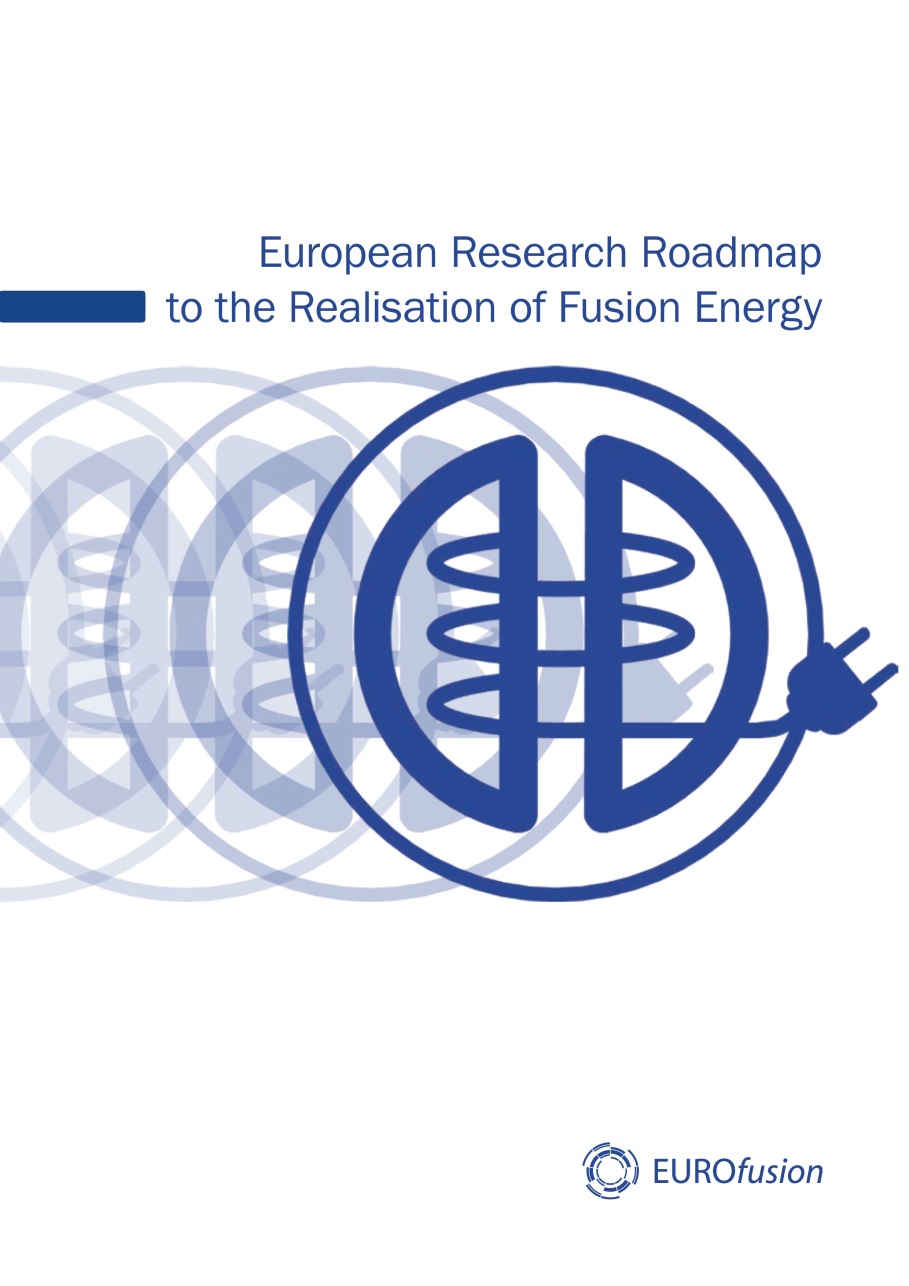 THE ROAD TO FUSION ELECTRICITY 
Fusion electricity by 2050 
The fusion community support ITER in all possible ways 
Research focusses on the needs of a power plant
Image: EUROfusion, CC BY 4.0, www.eurofusion.org
m6
m9
ROADMAP TO FUSION ELECTRICITY 
A European and worldwide effort
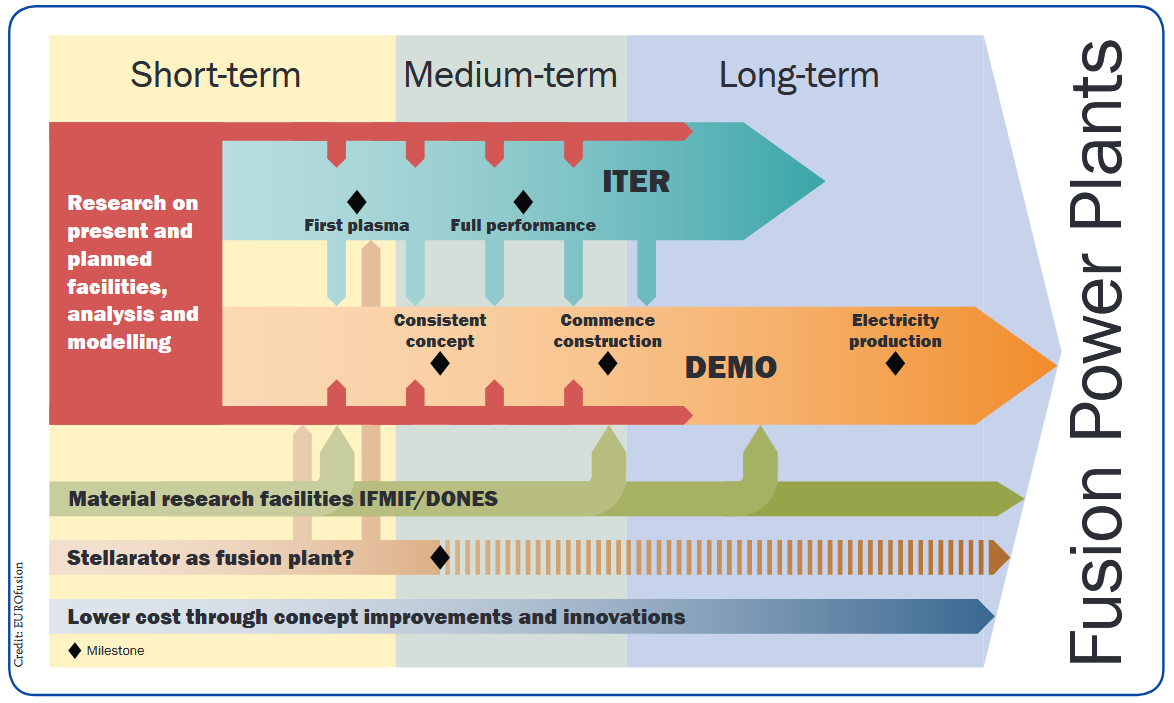